THz User Operation with Short and High Charge Bunches
 Driven by the ELBE SRF Gun
4th Annual MT Meeting, 12 – 14 June 2018, HZB Berlin
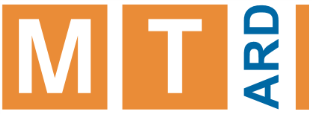 J. Teichert, A. Arnold, M. Bawatna,
P. Evtushenko, M. Gensch, B. Green,
S. Kovalev, U. Lehnert, P. Lu, P. Michel,
P. Murcek, H. Vennekate, I. Will, R. Xiang
OUTLINE
Introduction 
Mg Photocathodes
Gun Parameters, Beam Transport and Short Pulses 
THz Results
Summary
1. Introduction - ELBE SRF Gun II
large grain
Nb cavity
RRR 300
Nb cavity
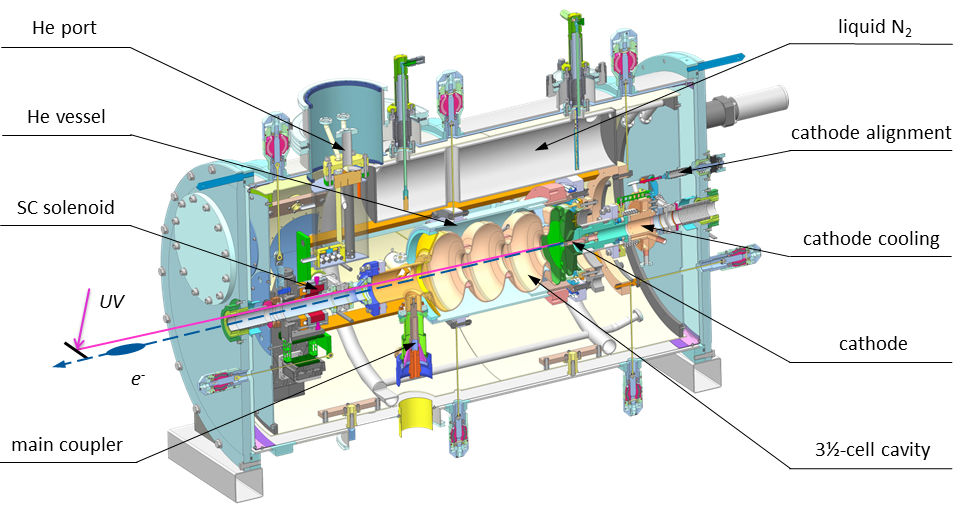 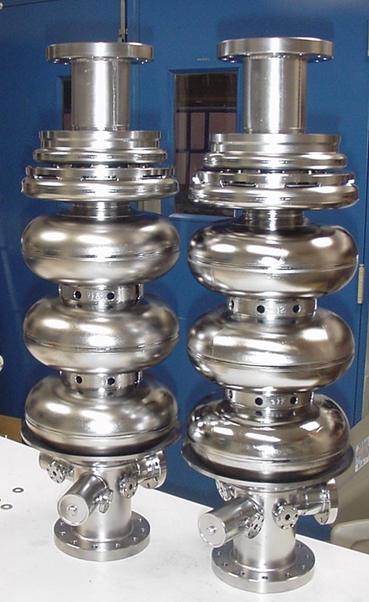 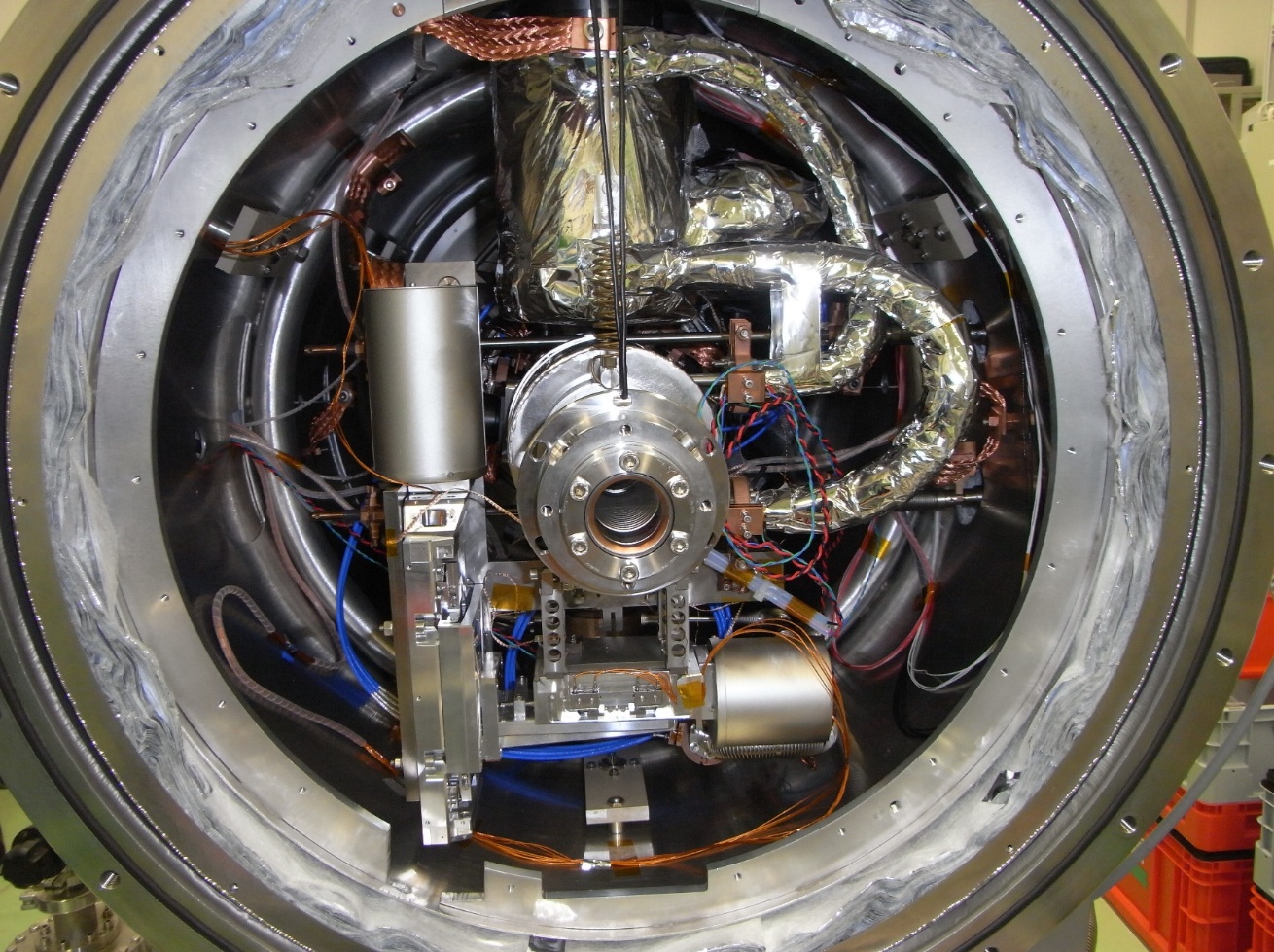 New cavity  - fine grain Nb,
    produced, treated,
    tested at JLab

Integration of a superconducting solenoid
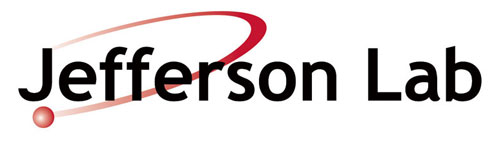 1. Introduction - Cavity status
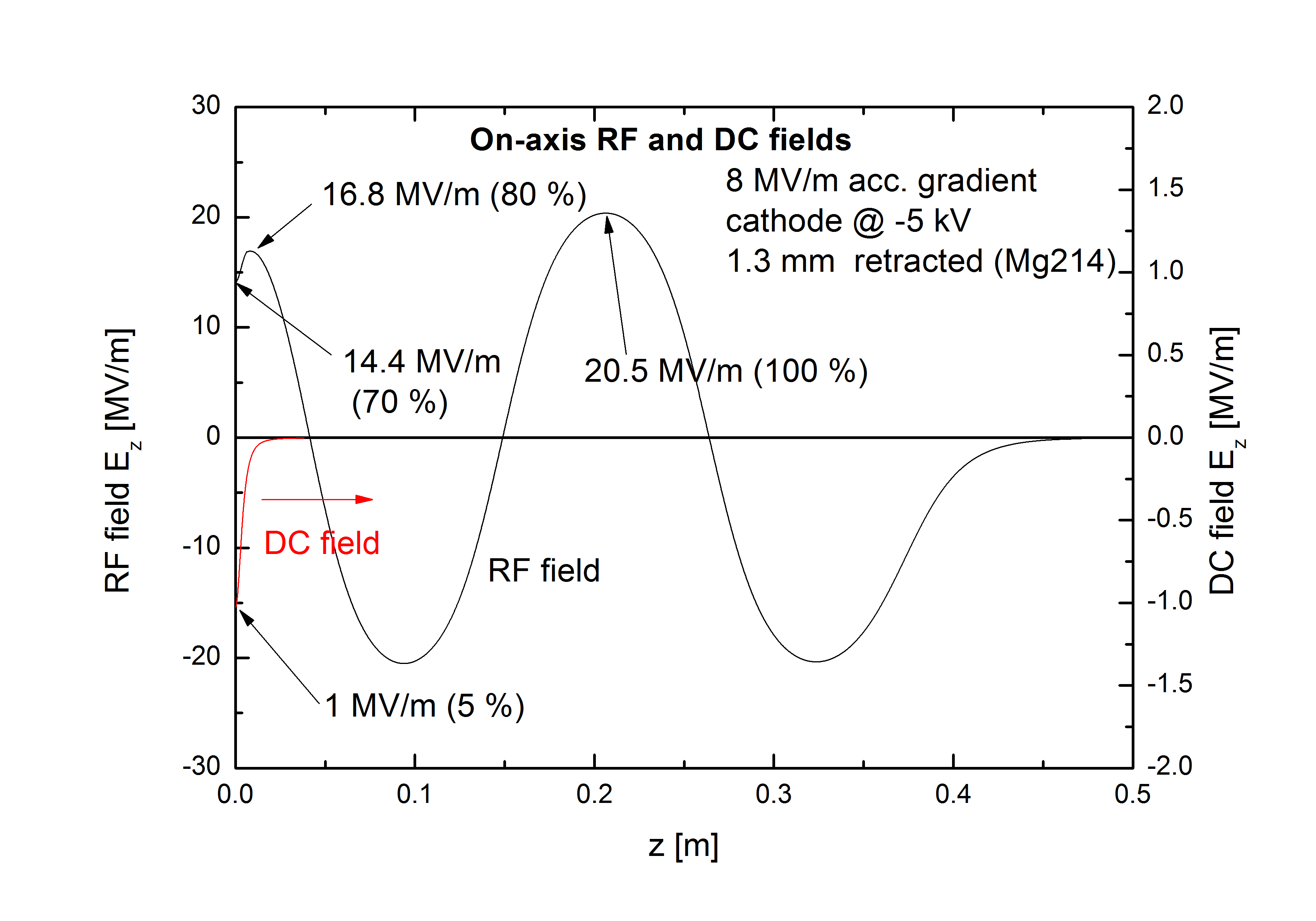 Mg #214
70%
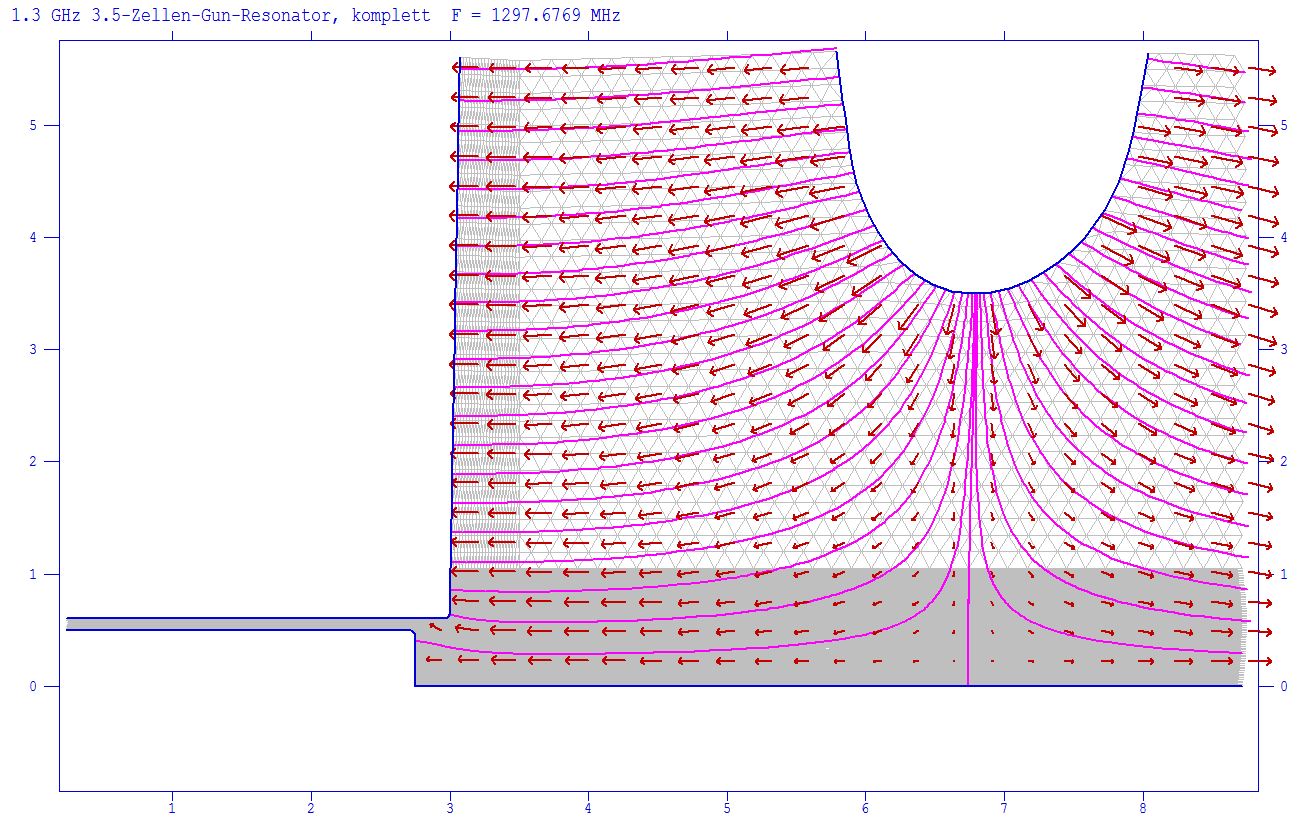 z
On-axis field profile (calculated with SUPERFISH)
Berkeley VHF gun
186 MHz
20 MV/m cathode field
750 keV
100 kW HF power
retracted cathode for RF focusing
1.3 mm (adjustable ± 0.5 mm)
1. Introduction – ELBE User Facility
Advantages of SRF Gun II:
continuous wave operation (CW)
higher bunch charge
lower transverse emittance
short pulses
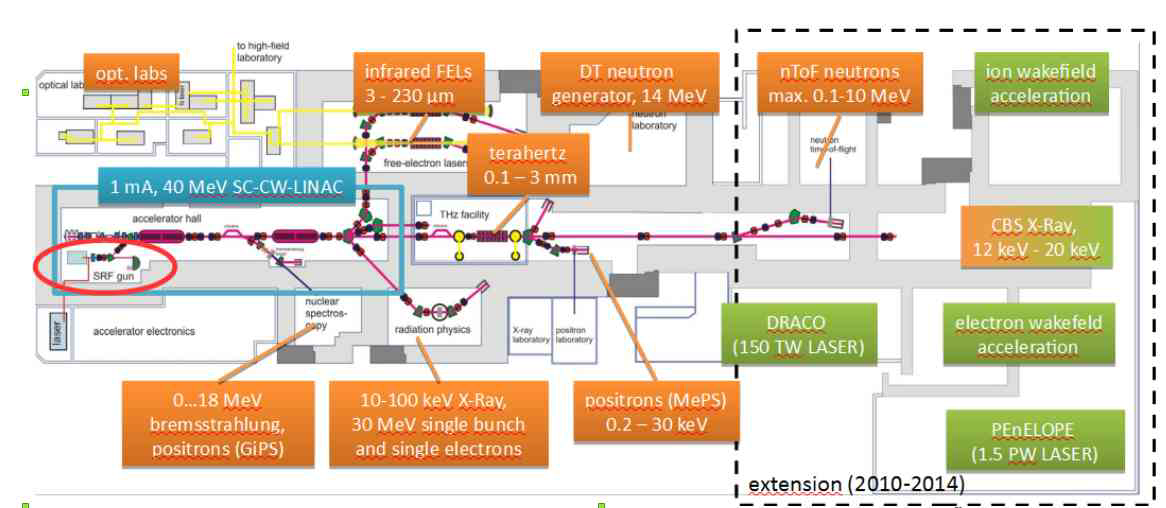 Beginning operation for users at ELBE in 2018:
        with 200 pC1) and 100 kHz pulse rate:
THz production TELBE:  >4 times higher THz power   	          
neutron production nELBE: 2 times more neutrons
	1) the previously used thermionic injector has a maximum of 80 pC
most important !
2. Mg Photocathodes
Laser cleaning set-up  - PC in transport chamber
Laser cleaning set-up at transport chamber
at SRF gun
using the UV drive laser (100 mW, 100 kHz CW)
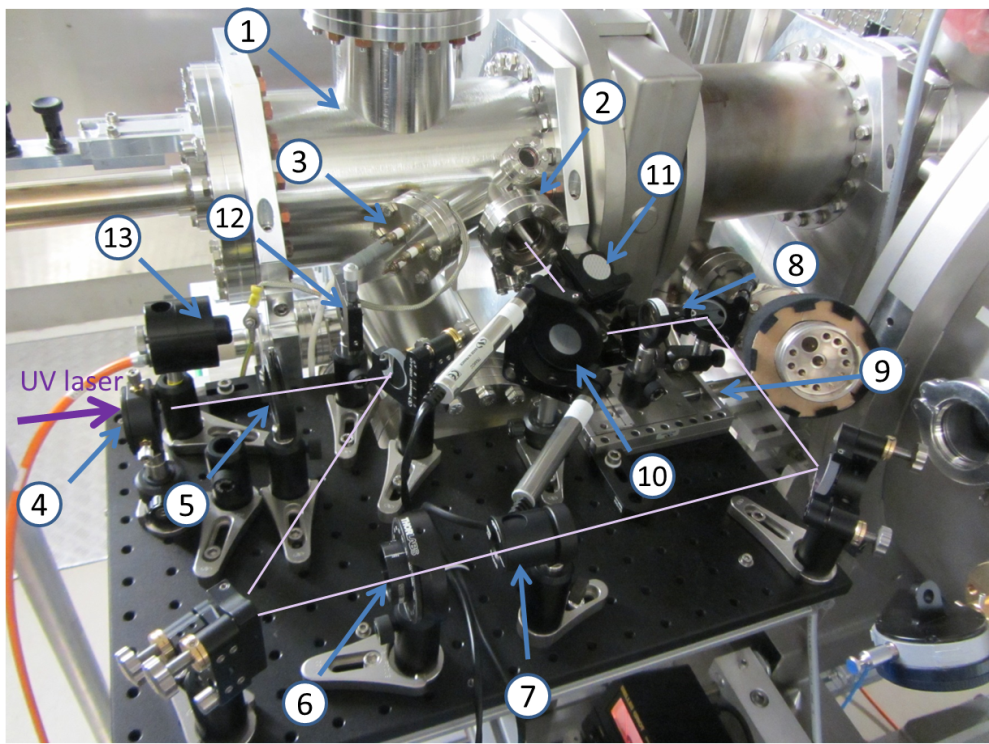 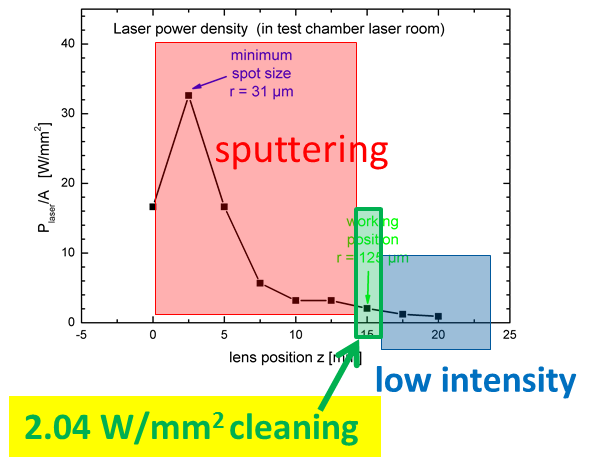 laser ablation
transport chamber
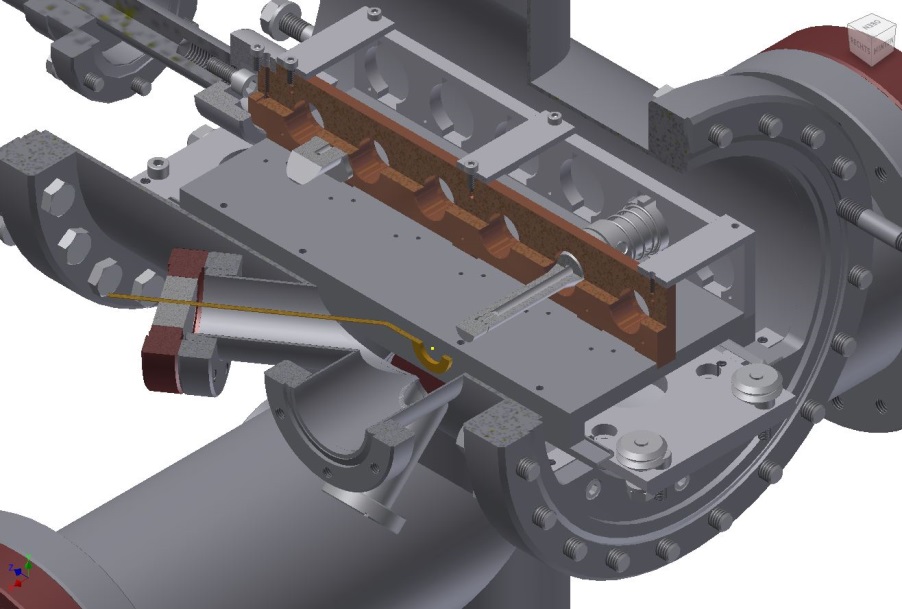 cathode
Anode
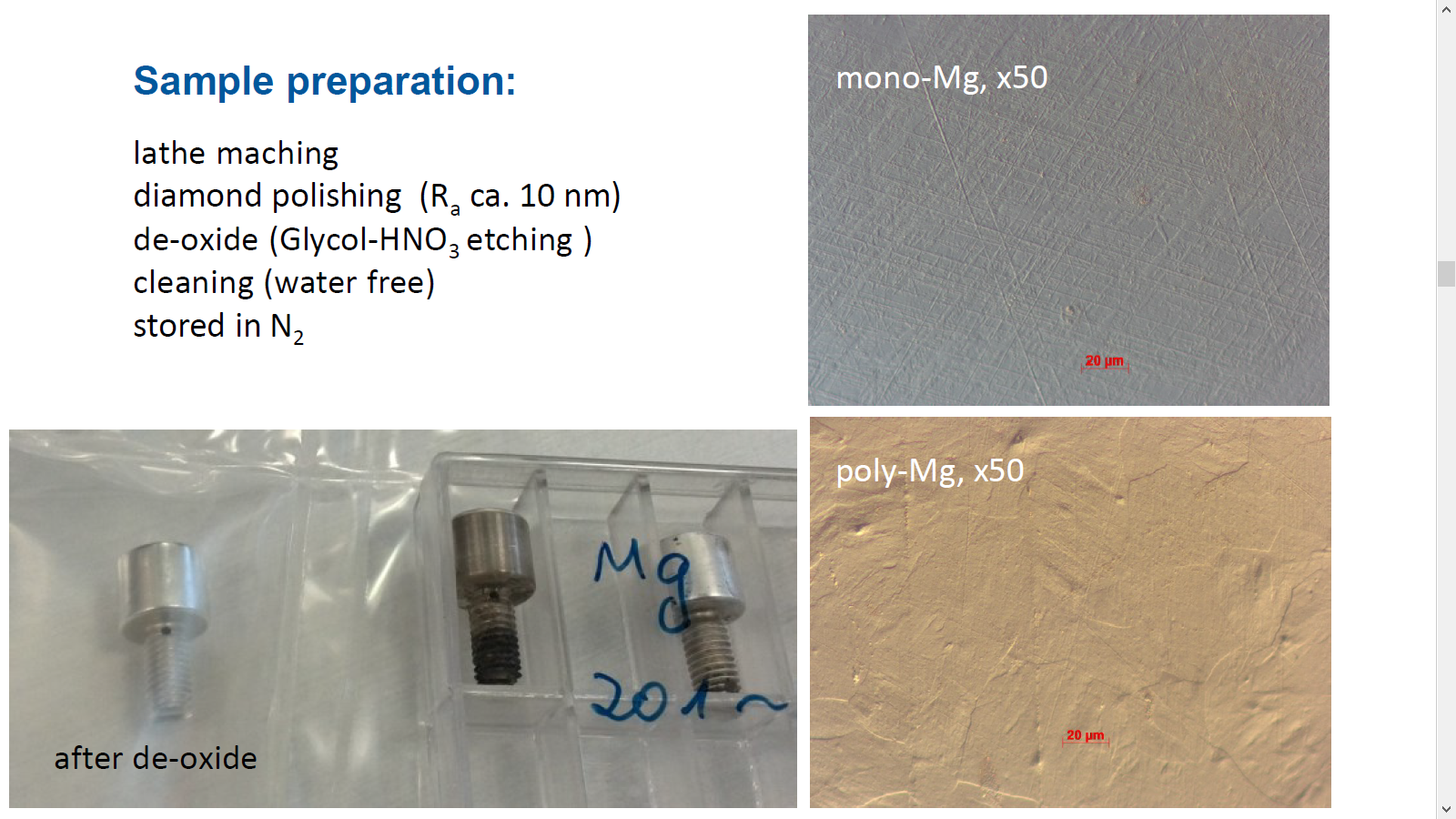 window
[Speaker Notes: -   Transportkammer mit Platz für sechs Photokathoden,
-   Quarzglas-Eintrittsfenster für den UV-Laserstrahl,
-   HV-Durchführung zur ringförmigen Anode,
-   Linse mit f = 250 mm,
-   Eintrittsblende,
-   Wellenplatte zur einstellbaren Drehung der Polarisationsrichtung,
-   Polarisator,
-   Fokussierlinse mit f = 200 mm,
-   Mikrometertisch zum Positionieren der Fokussierlinse,
-   Kippspiegel mit Schrittmotoren,
-   Klappspiegel,
-   Schneidkanten-Schlitzblende,
-   Leistungsmesser]
2. Mg Photocathodes
Mg #214
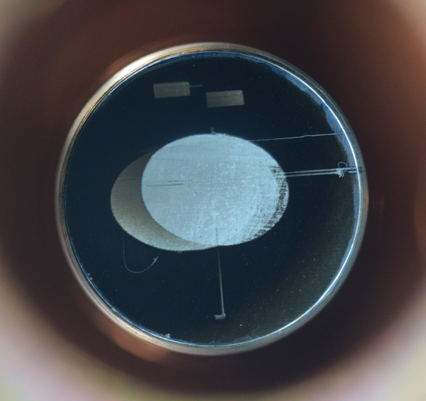 Mg cathodes work routinely in gun
prepared by UV laser cleaning  (drive laser)
best QE 0.3 %
low risk of cavity contamination
extremely long life time in 10-9 mbar vacuum
cleaning can be several times repeated
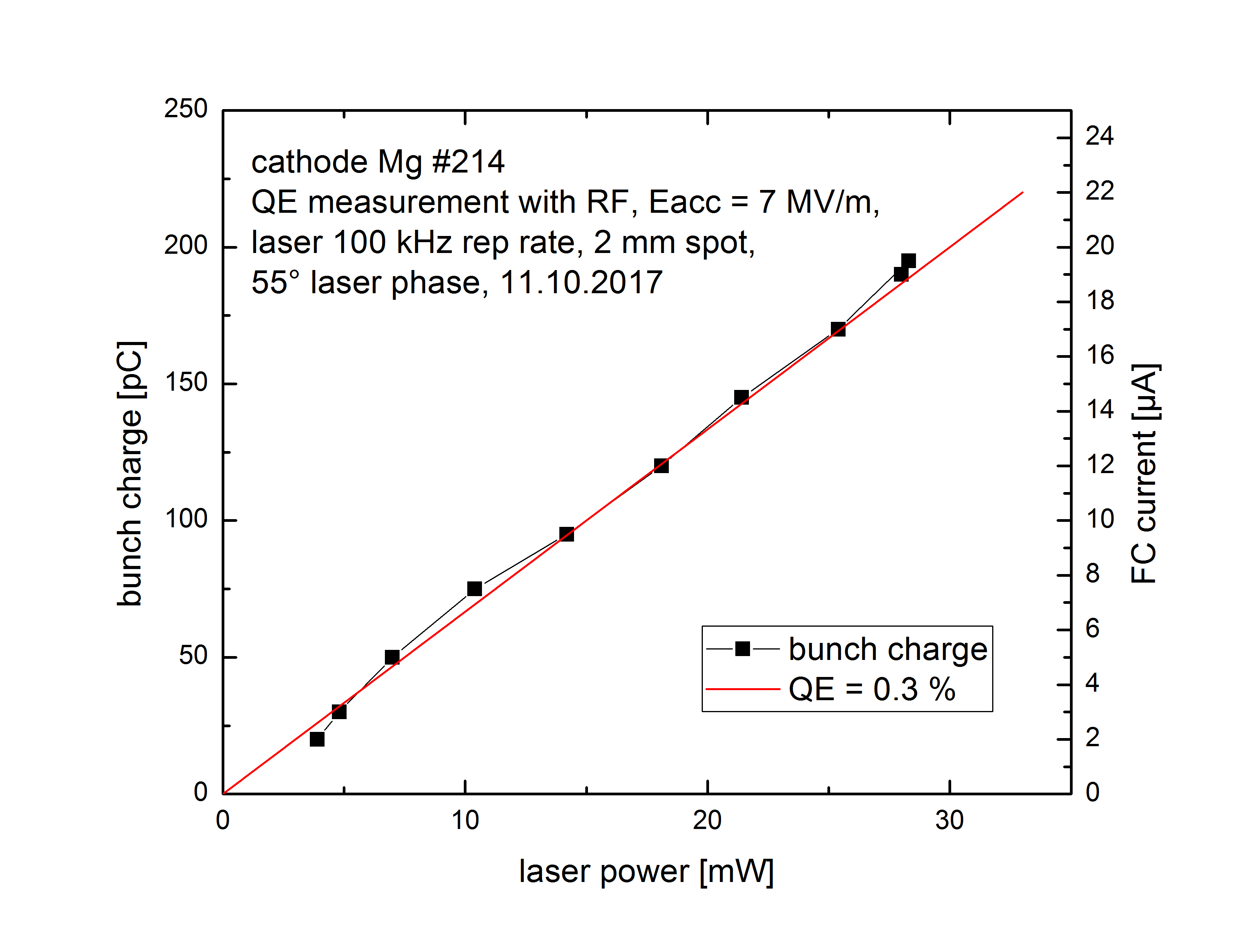 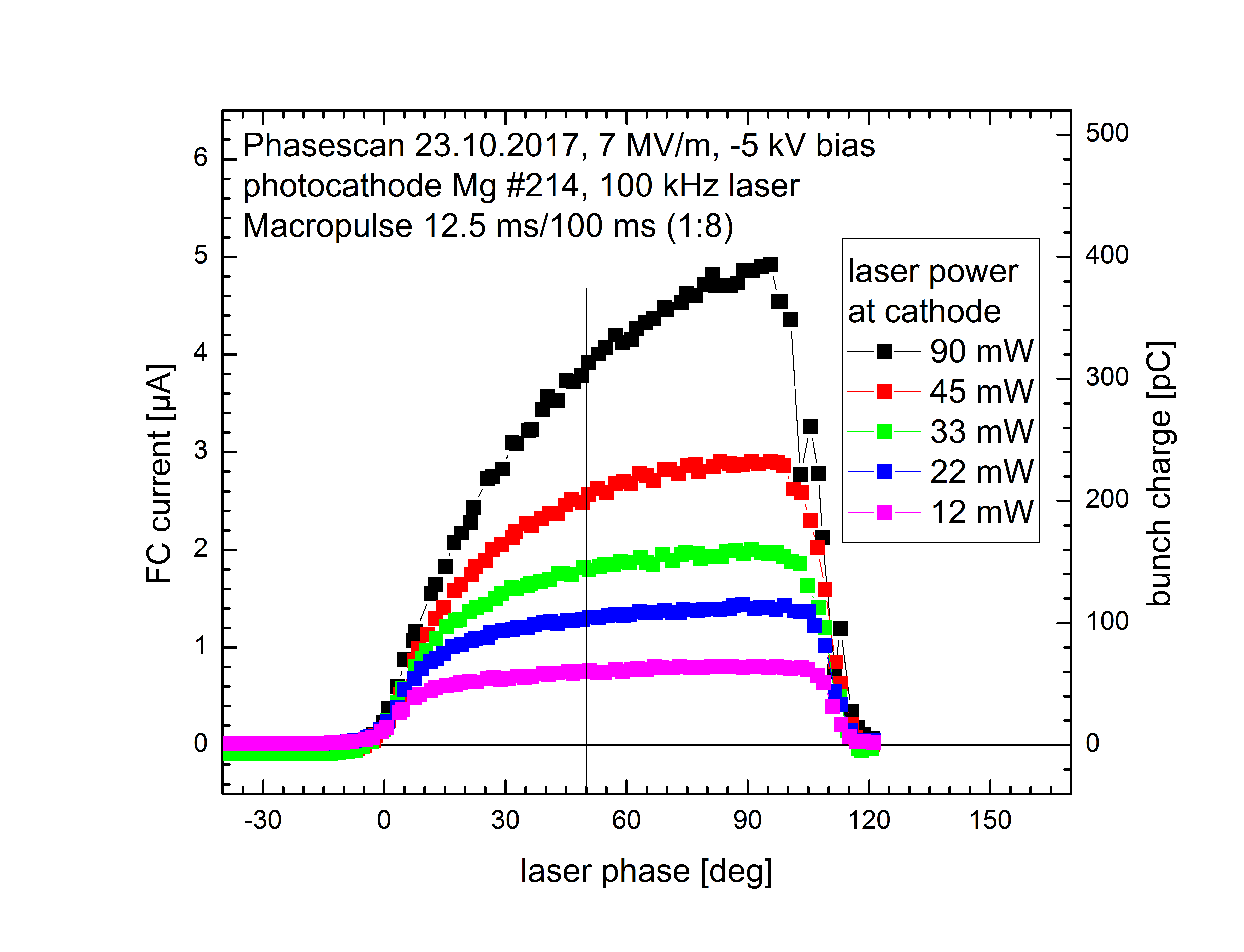 3. 1. Gun parameters
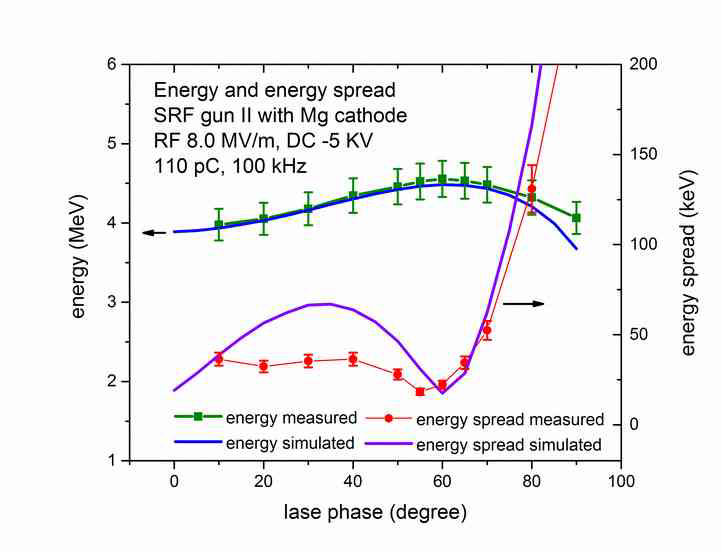 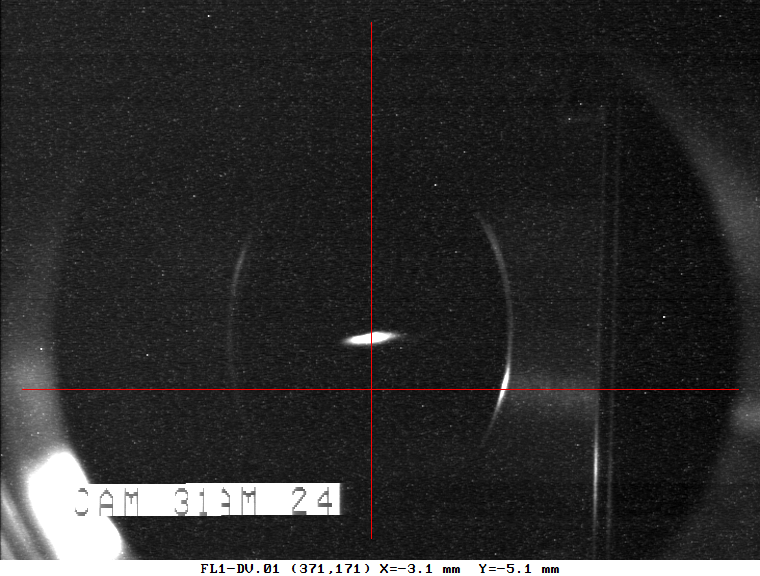 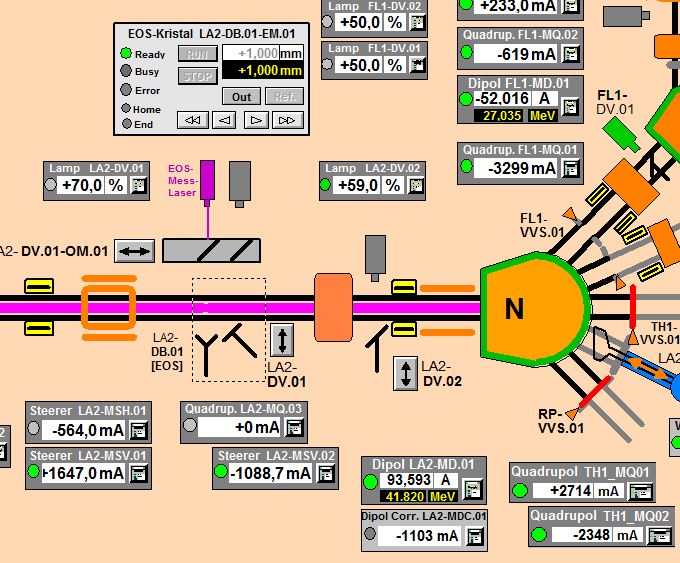 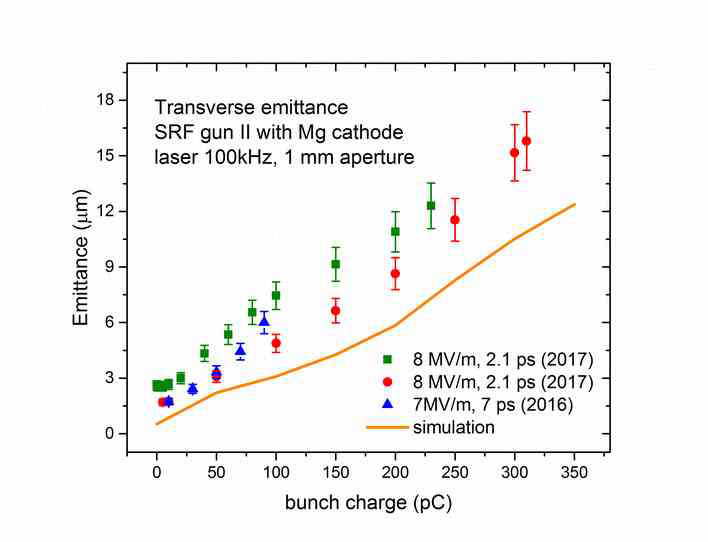 In ELBE:  pc> 40 MeV
4.5  MeV  plus
all cavities on crest
4. Gun performance
operational stability:  12 h shift, beam from cathode to dump in diagnostic beamline
200 pC CW @ 100 kHz,  7 MV/m (Ekin= 3.5 MeV)
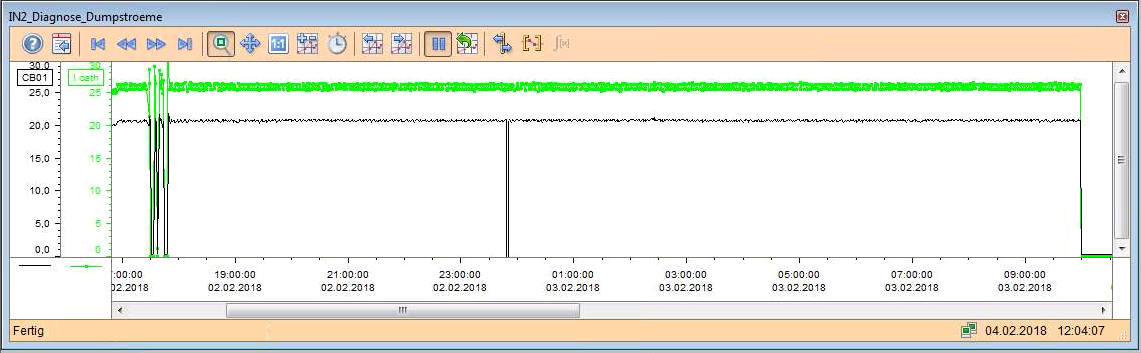 Idump= 20 µA
σrms= 0.2 µA
beamdump current
12 h night shift
with  current stabilization – compensation of long-term drifts
Cathode current -> NI cRIO -> laser polarizer
3. 3. Short pulses
compression
Coherent diffraction and undulator radiation (superradiant)
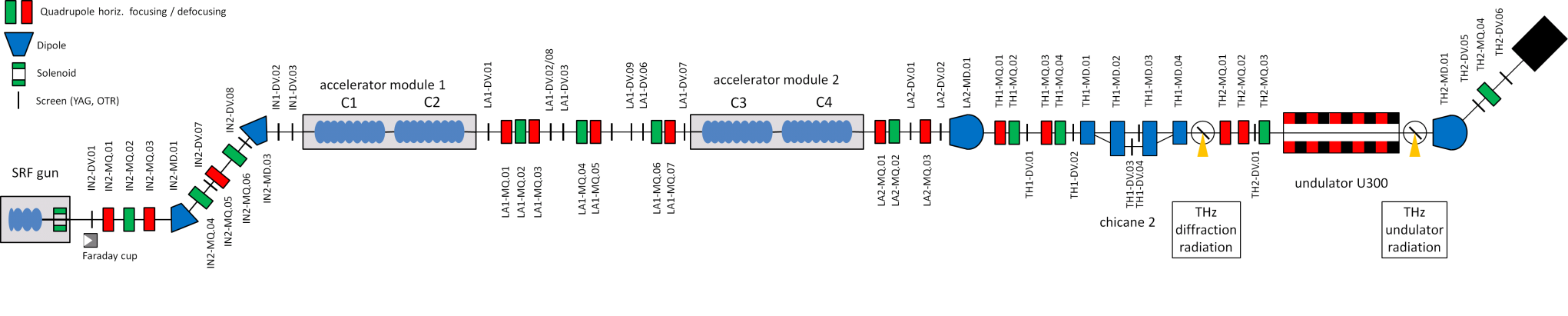 undulator
radiation
acceleration
on-crest
energy
correlation
Simulation 
    with long laser pulse             with short laser pulse
               8.3 ps rms                                 3.0 ps rms
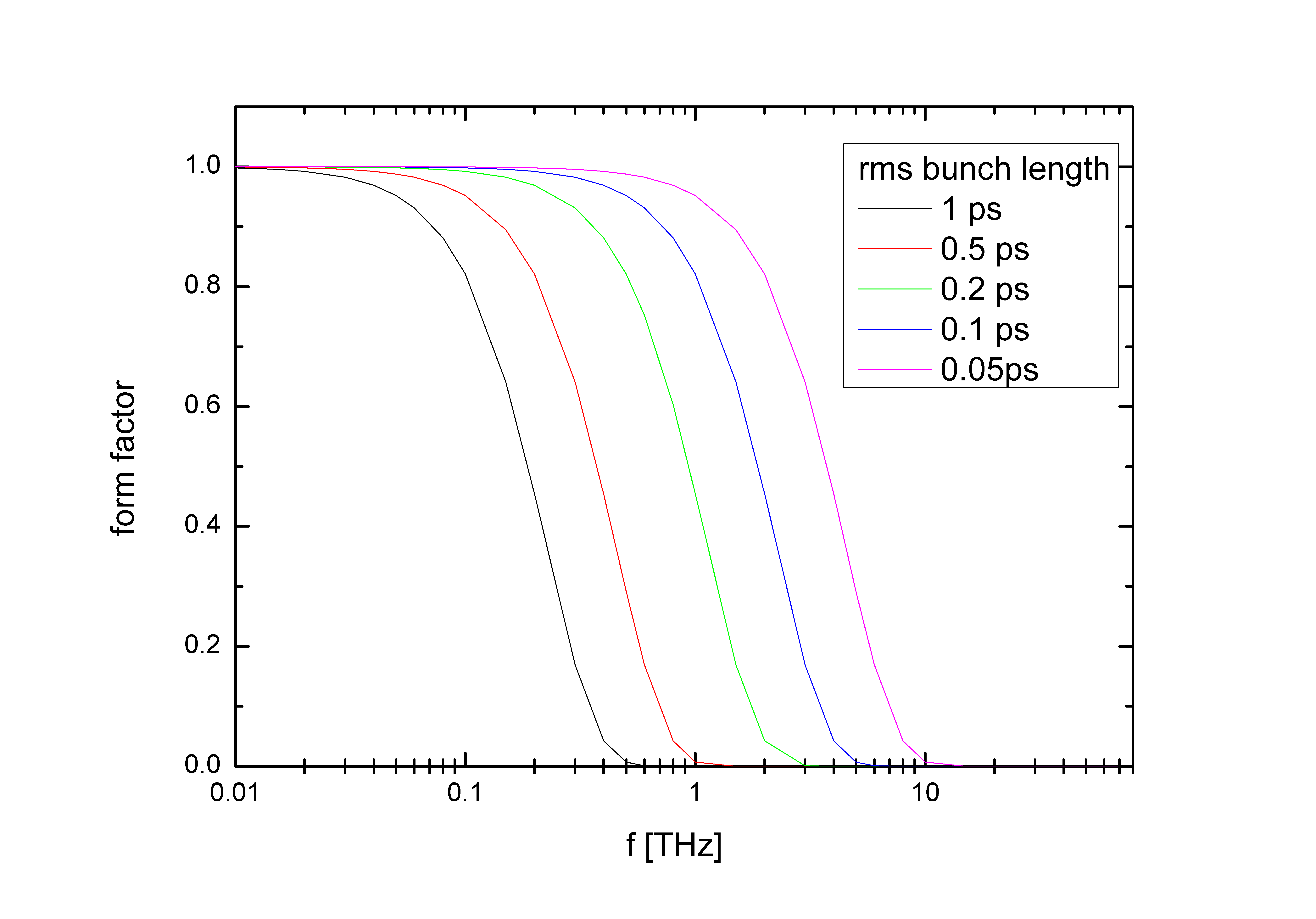 σt (rms) = 0.82 ps
σt (rms) = 0.18 ps
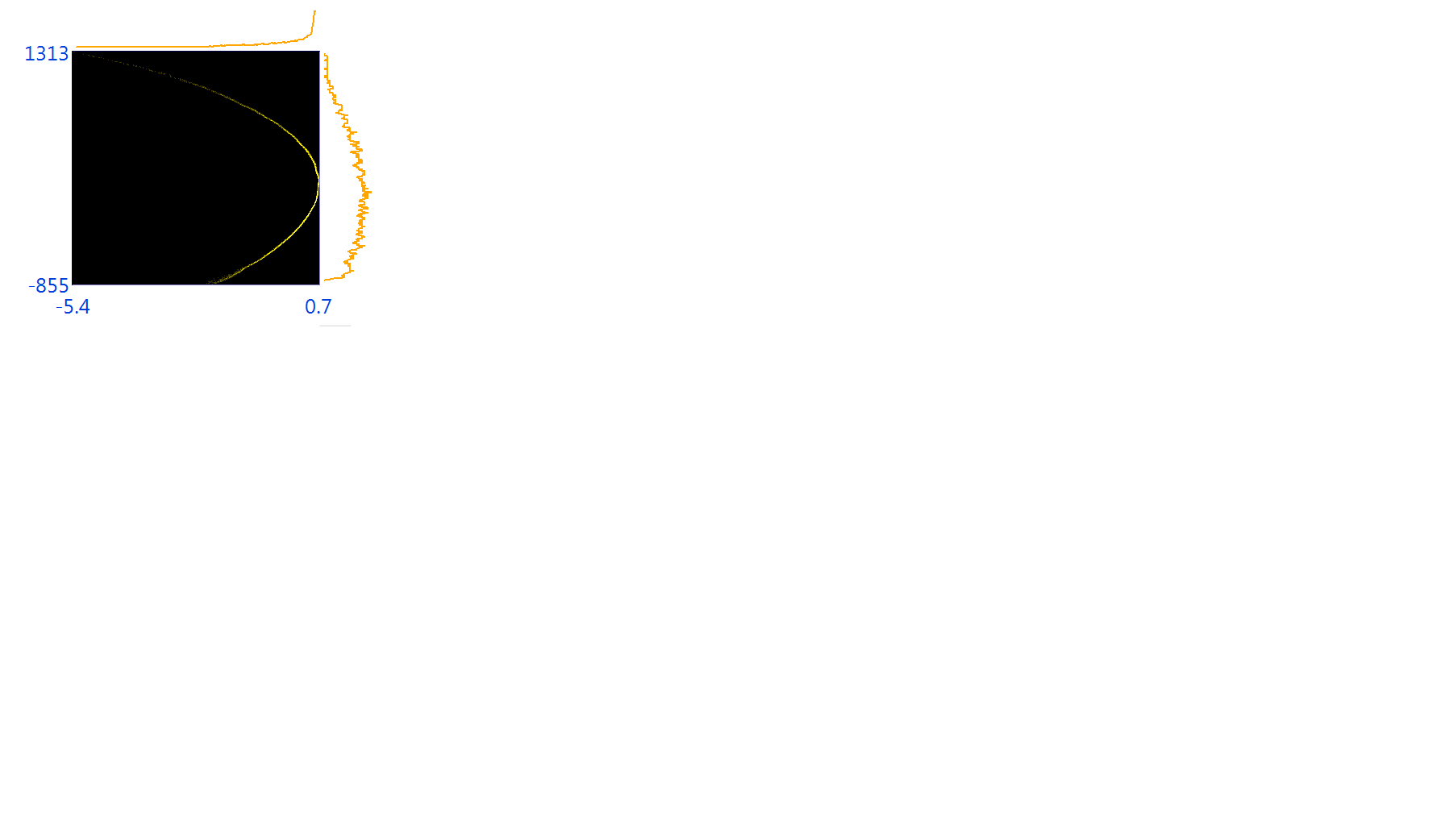 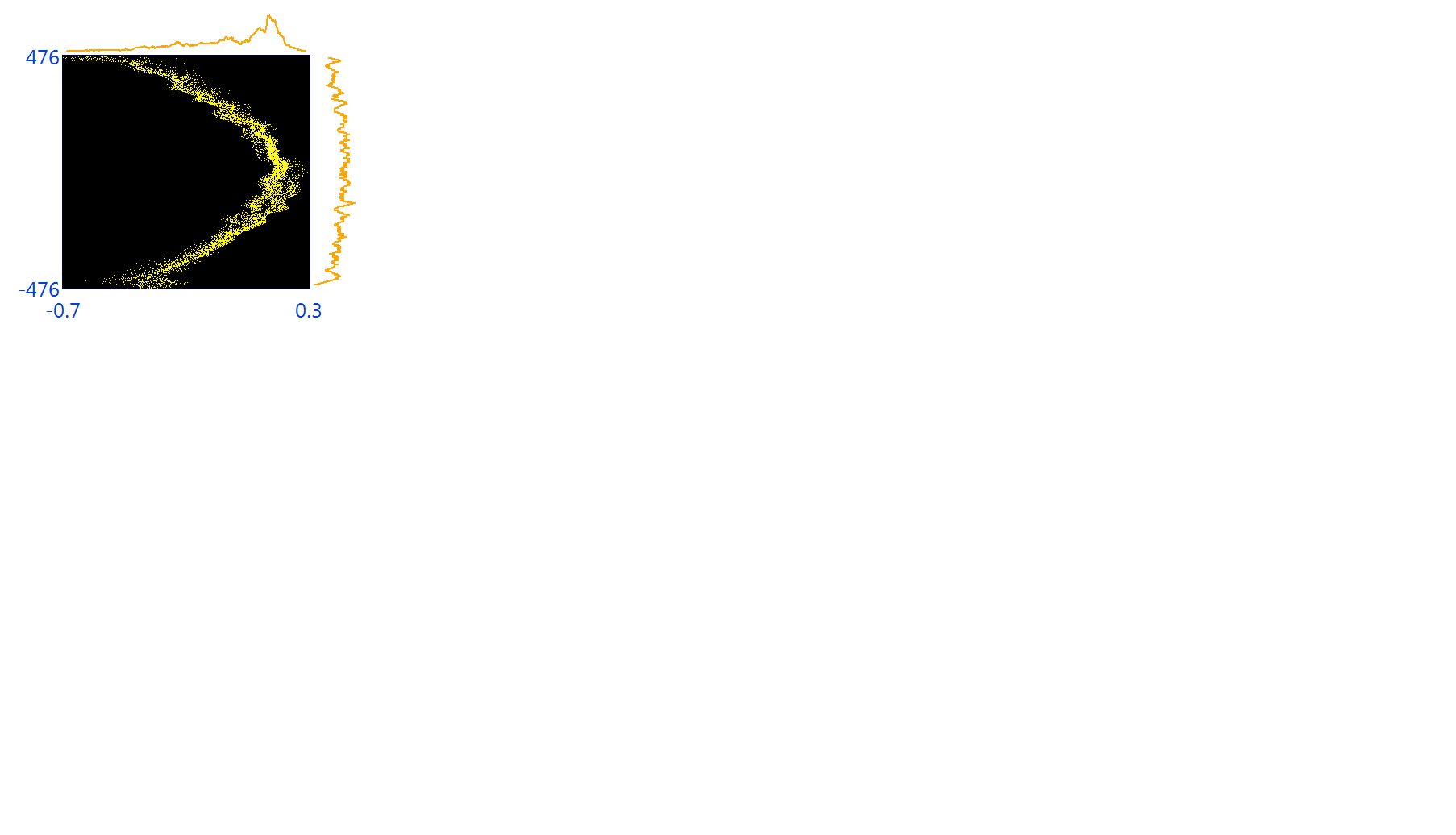 ΔE [keV]
ΔE [keV]
form factor Gaussian pulses
t [ps]
t [ps]
4. THz Results
Successful experimental realization of the bunch compression schema
Optimization parameters
             	correlated energy spread: phases of cavities C3 & C4
	chicane angle (dipole currents)
	Compression and longit. space charge compensation: SRF gun laser phase
bunch charge dependancy
bunch chirp dependancy
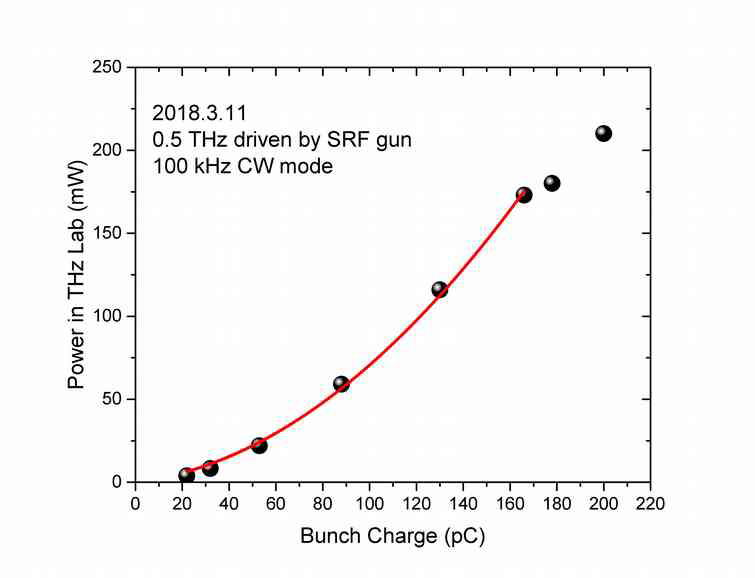 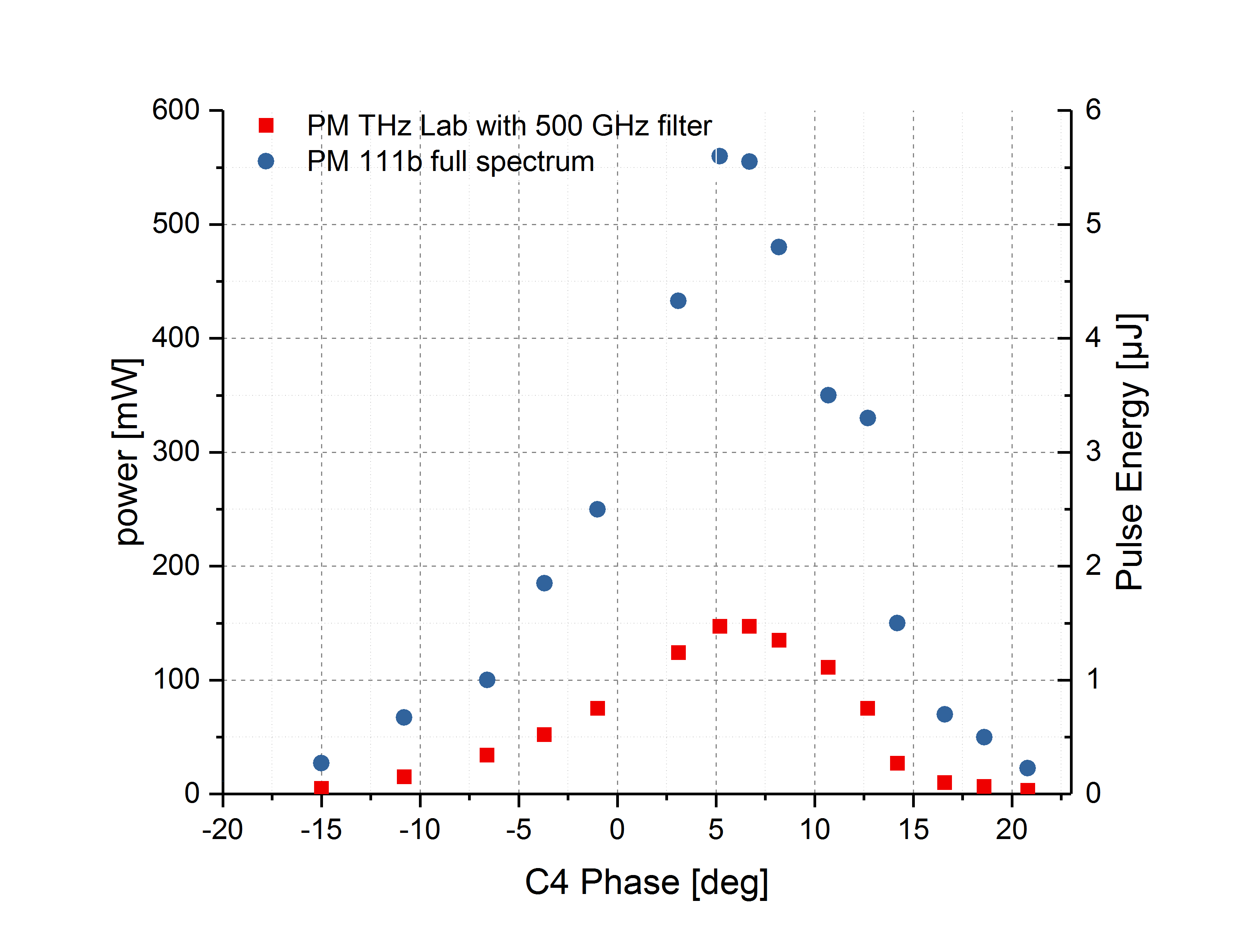 4. THz Results
THz radiation has produced and characterized for 0.3, 0.5, 0.8, 1.0 and 1.5 THz
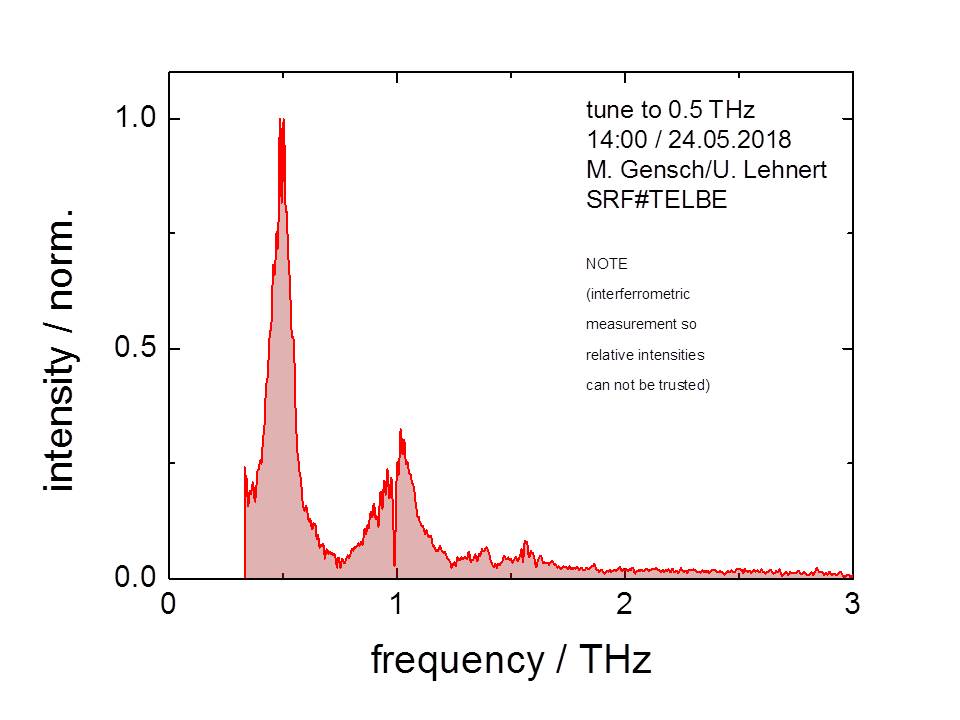 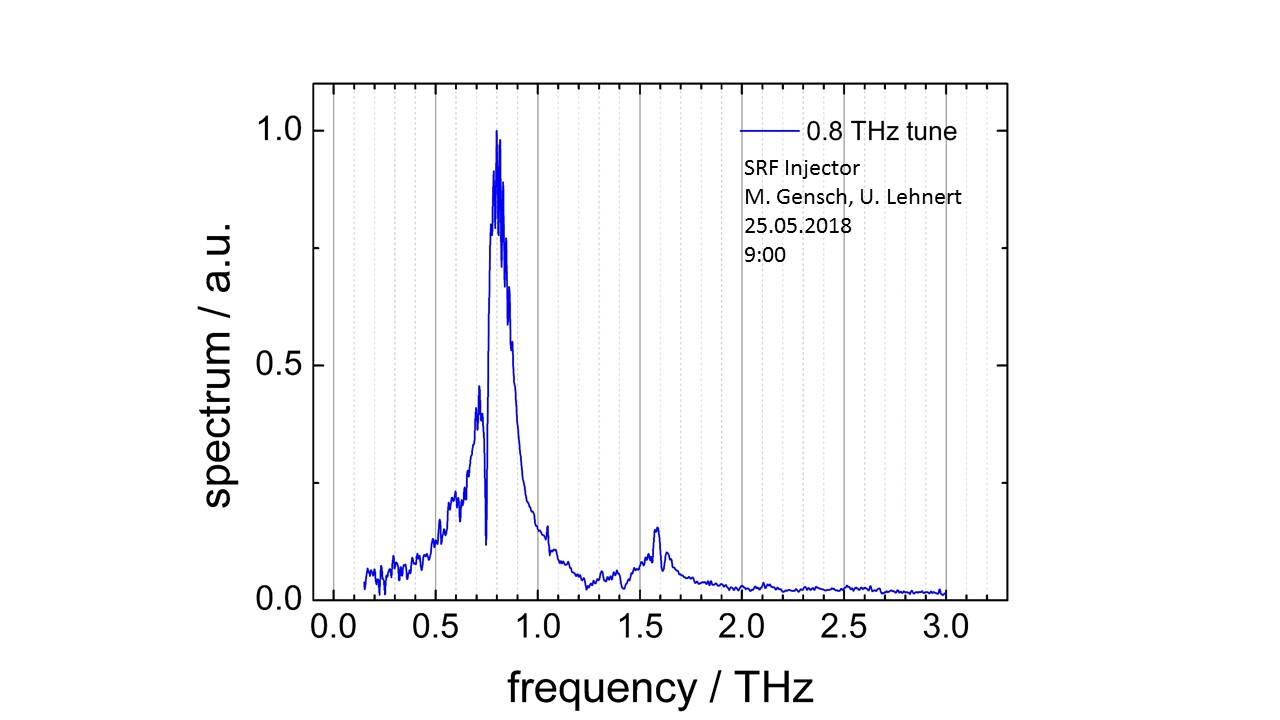 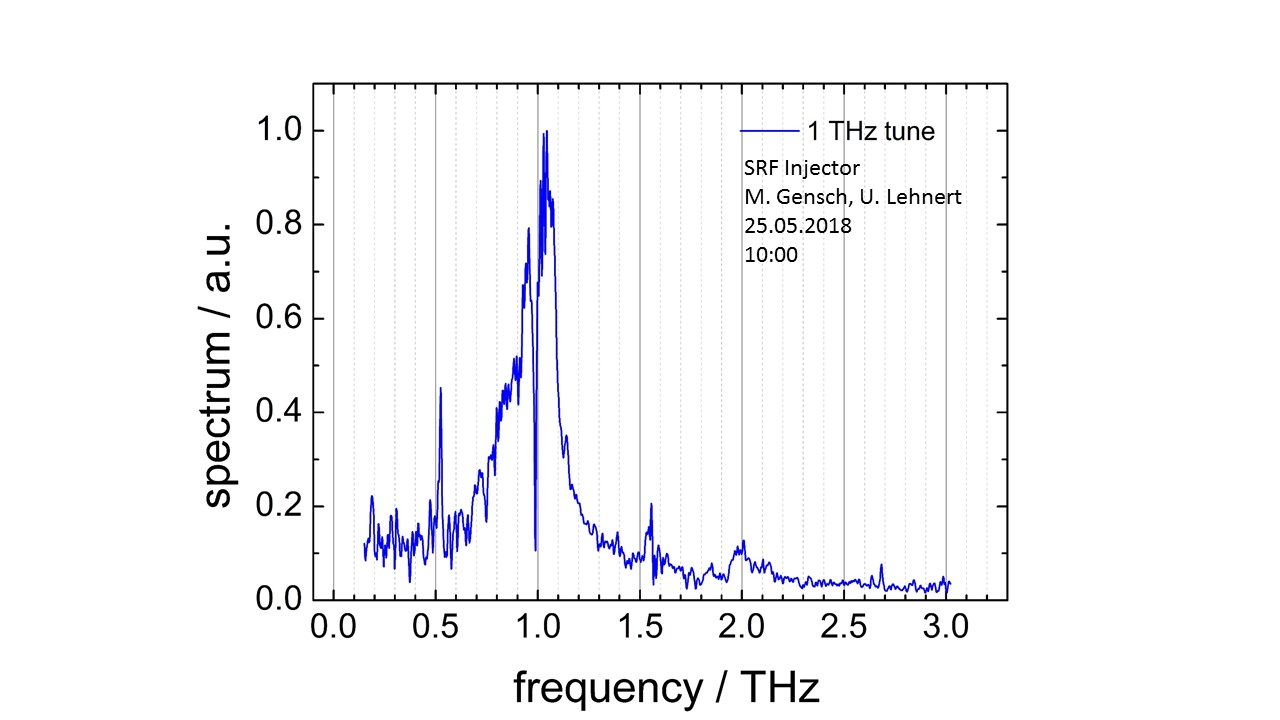 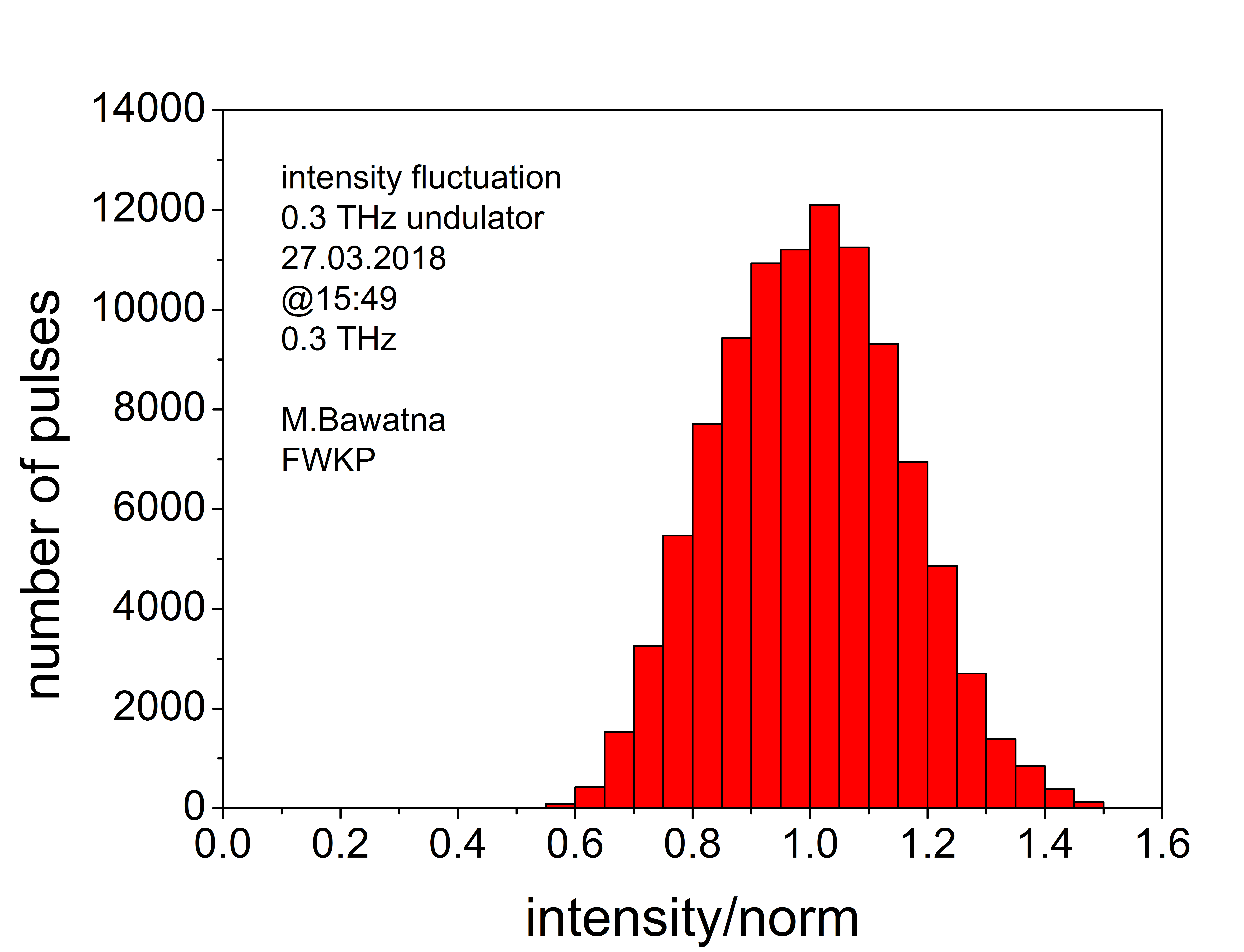 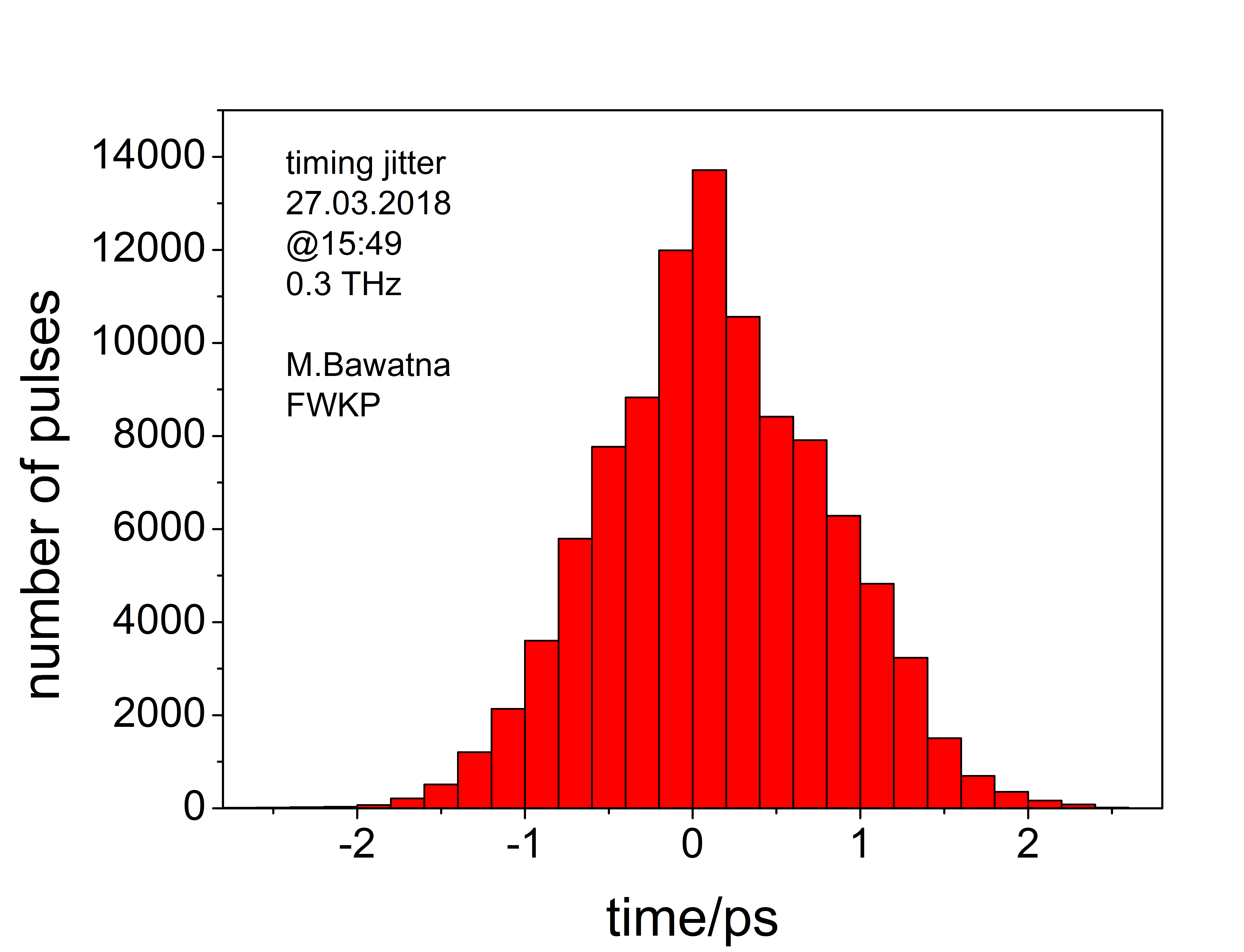 better pulse energy stability
4. THz Results
Results for 16 - 20 µA CW beam (160-200 pC) with SRF Gun
example  values for thermionic injector  @ 80 pC :
   total power                              117 mW           90 mW          140 mW            110 mW
4. THz Results
In 2018
14 Shifts ARD/AP for THz production,
                       optimization, and measurements

 3 Shifts for TELBE in March with successful
                                  user experiment
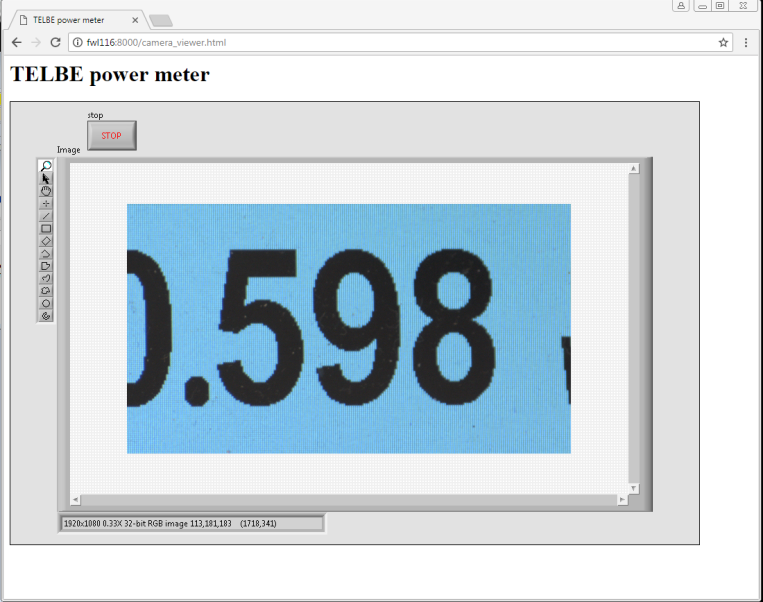 600 mW 
@ 0.5 THz
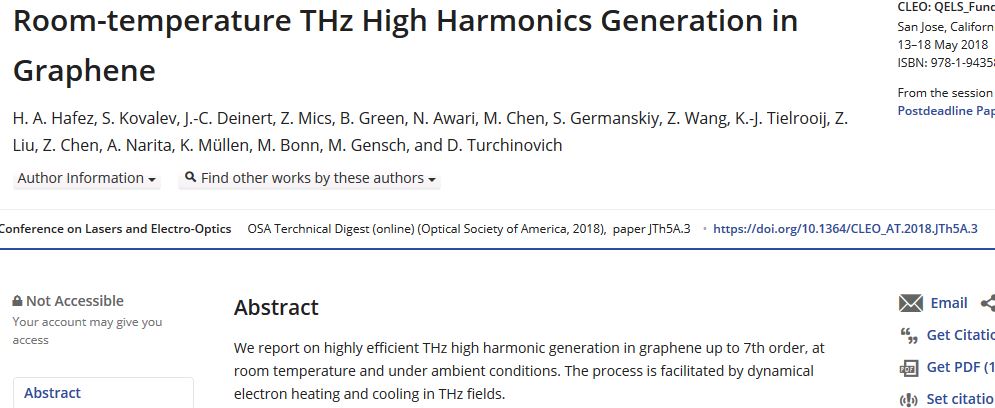 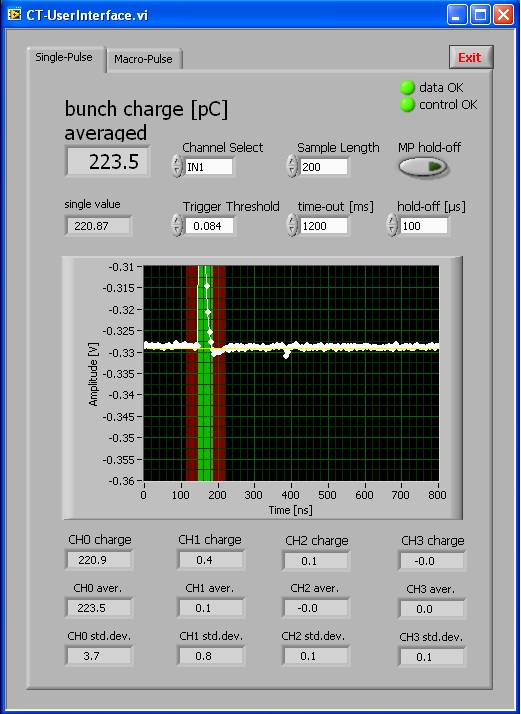 5. Summary
Mg PCs with 0.3 % QE are robust and safe for SRF guns.

The ELBE SRF Gun II operates with 8 MV/m (20.5 MV/m peak) and delivers 300 pC at Ekin = 4 MeV in CW.

Injector operation for ELBE has been demonstrated.

For 2018 application for user operation with 200 pC,
successful THz production with  >4 times higher THz power,  
                                                    and better pulse stability
Starting with full TELBE user beam time in run III + IV 

Further important activities:
  - SRF Gun III  with higher gradient ->higher charge
  - Photocathodes (Cs2Te, GaAs, GaN) & Cryomodule
                                   within ARD SRF Gun Cluster
Acknowledgements
Thank you for your attention!
Thanks to the ELBE team
A. Arnold, P. Zwartek, P. Lu, P. Murcek, H. Vennekate, R. Xiang, H. Büttig, P. Evtushenko, M. Freitag, M. Justus, M. Kuntzsch, U. Lehnert, P. Michel, C. Schneider, R. Steinbrück, K. Zenker, 
and our co-workers
P. Kneisel, G. Ciovati JLAB, Newport News, USA
I. Will MBI, Berlin, Germany
T. Kamps, J. Kühn, M. Schenck, M. Schmeißer, G. Klemz,
J. Voelker, E. Panofski, HZB, Berlin, Germany
J. Sekutowicz, E. Vogel, F. Stephan, DESY, Germany
K. Aulenbacher, JGU, Mainz, Germany
M. Vogel, M. Schuhmacher, X. Jiang, Uni Siegen, Germany
R. Nietubyć NCBJ, Świerk/Otwock, Poland
U. van Rienen, E. T. Tulu, Uni Rostock, Germany
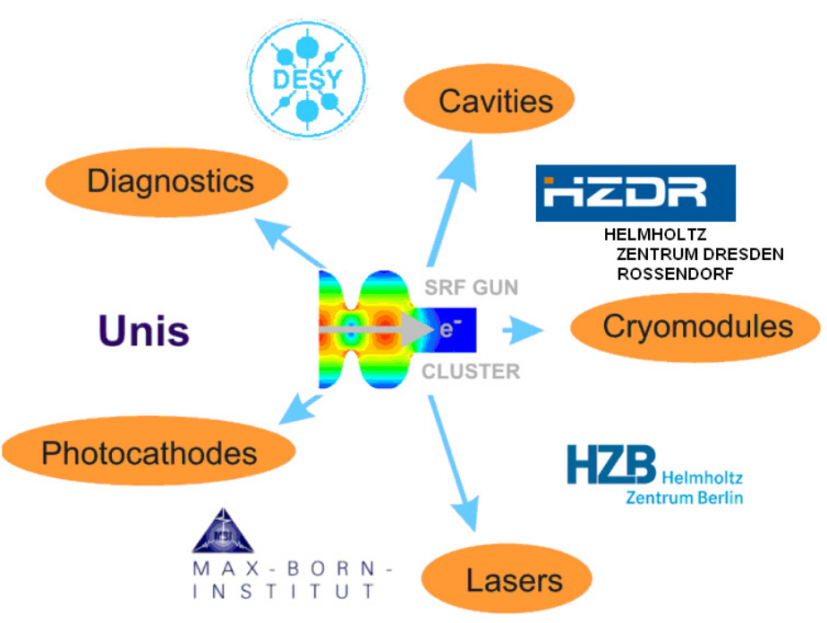 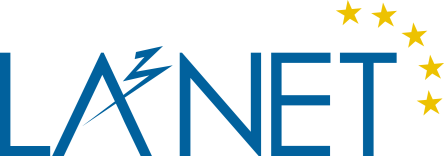 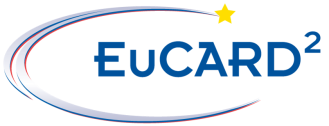 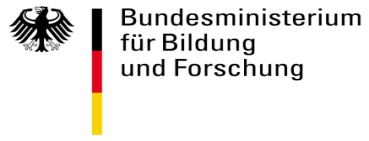